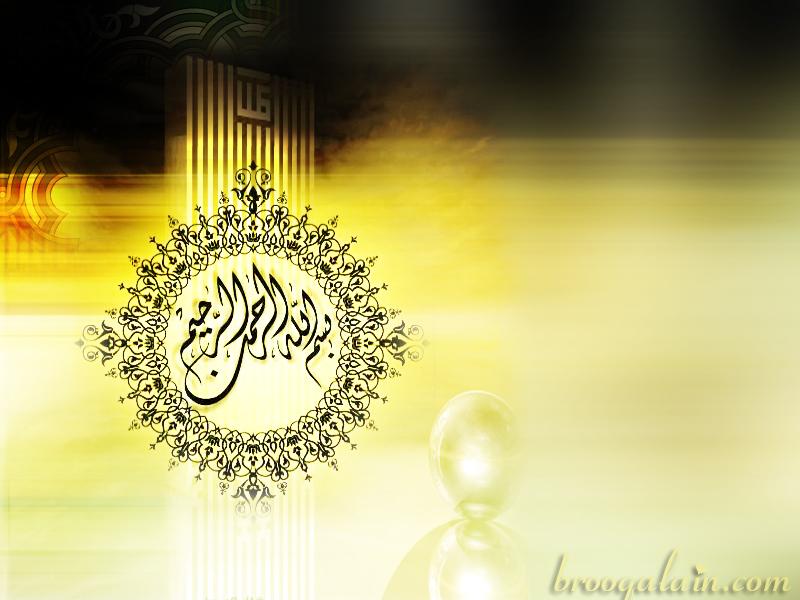 P
المحاضرة رقم (1)
الكتاب مبادئ البحث التربوي 
الكاتب :د. صبحية عبد الحميد الشافعي
            د.أماني عوض عثمان  
2012م 
مكتبة الرشد 
اعداد : د. رشا هاشم عبد الحميد
تتناول هذه المحاضرة
مفهوم البحث التربوي
أهداف البحث التربوي
أهمية البحث التربوي
خصائص البحث التربوي
مجالات البحث التربوي
المقصود بالبحث العلمي
البحث :- لغةً مصدر الفعل الماضي (بحث) ومعناه اكتشف ، سأل، تتبع،تحرى، تقصى،حاول، طلب..
مفهوم البحث
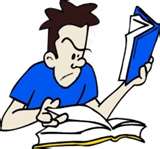 عملية منظمة تهدف إلى التوصل إلى إجابات أو حلول للأسئلة التي تواجه الإفراد والجماعات في مختلف حياتهم
تقصى أو فحص دقيق لاكتشاف معلومة جديدة ونمو المعرفة الحالية والتحقق منها
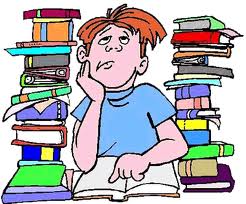 البحث العلمي
نشاط علمي منظم يقوم به الباحث أو مجموعة من الباحثين بقصد تقصي الحقائق بشان مشكلة معينة تسمى (موضوع البحث) بإتباع منهجية معينة تسمى(منهج البحث)بغية الوصول إلى حلول ملائمة والى نتائج صالحة للتعميم على المشكلات
محاولة دقيقة ناقدة للتوصل إلى                             حلول للمشكلات التي تؤرق                                الإنسان وتحيره
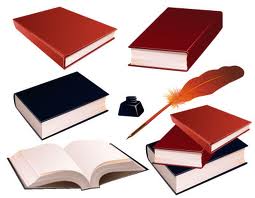 أهداف البحث التربوي
أهمية البحث التربوي
1/ مساعدة الدارس على تنمية قدراته على فهم أنواع البحوث المتعلقة بالبحث التربوي.
2/ مساعدة الدارس بالمفاهيم والأسس والأساليب التي يقوم عليها البحث العلمى بصفة عامة وتأصيل مفهوم العلم البحث العلمي لديه.

3/ مساعدة الدارس على الاختيار السليم لمشكله معينة لبحثة وتحديدها وصياغة فروضها واختيار أنسب الاساليب لدراستها والتواصل الى نتائج يوثق من صحتها
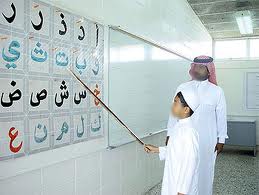 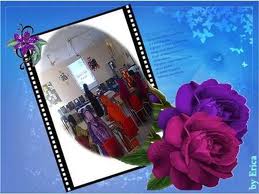 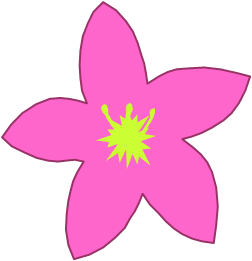 أهمية البحث التربوي
4/ تزود الدارس بالخبرات التي تمكنه من القراءة التحليلية الناقدة للبحوث وملخصاتها .
5/ تزود الدارس بالخبرات التي تمكنه من القراءة  التحليلية الناقدة للبحوث وملخصاتها  وتقيم نتائجها والحكم على ما إذا كانت الأساليب المستخدمة منها فى مجالات التطبيق والعمل .
خصائص البحث التربوي
[Speaker Notes: التفكير الاستقرائي:وهو التعرف على الكل من خلال الجزء, بالاعتماد على الملاحظة والتجربة
التفكير الاستنباطي وهو قياس معرفة جديدة بقياسها بمعرفة سابقة, وهو التعرف على الجزء من خلال الكل.]
مجالات البحث التربوي
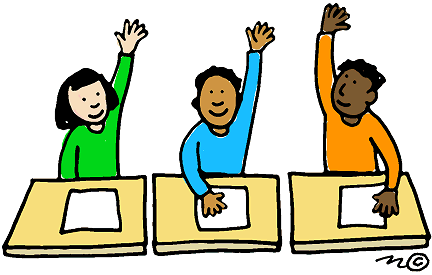 1/ الجوانب الفلسفية للتربية 
وتحت هذا المجال يدرس الباحثون
 الأصول الفلسفية ،وفلسفة التربية وعلاقتها  بأهداف  المجتمع ،والسياسات التربوية والتخطيط التربويواستراتيجيات التعلم
2/ اقتصاديات التربية :
 يناول فيها العائد الاقتصادي للتربية ،دراسة تمويل التربية ,دراسة الكفاءة الداخلية والخارجية ،والتخطيط للتعليم في ضوء حاجات سوق العمل .
3/المناهج الدراسية 
  وينصب اهتمام الباحثون هنا على الأهداف التربوية التعليمية والتدريسية ووضع المقررات وتطويرها وتخطيط الأنشطه الصفية وغير الصفية وتنفيذها  وتقويمها وتطوير طرق التدريس وأساليب التعلمم ووسائله وكذلك أساليب التقويم ووسائله
نظم التربية وإدارتها 
يتناول عمليات تنظيم وتنسيق الموئسات التربوية على اختلاف أشكالها وأنواعها ودراسة أفضل أساليب الإدارة والتنظيم
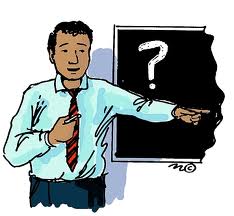 المعلم والتلميذ:
يتناول برمج إعداد المعلم
وتدريبه والعوامل المسولة عن وجود المعلم الجيد  
وكذا التلميذ من حيث خصائصه المختلفة وجوانب نموه ومشكلاته
نظم التعليم من منظور مقارن:
يتناول دراسة نظام التعليم في البلد ألام ويقارنها بتنظيماتها في البلدان الأخرى لمعرفة الحلول والمقترحات